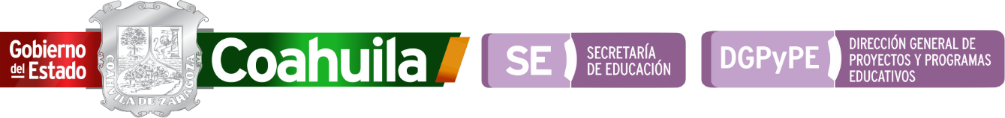 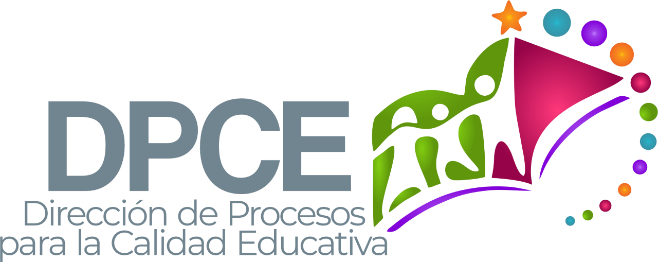 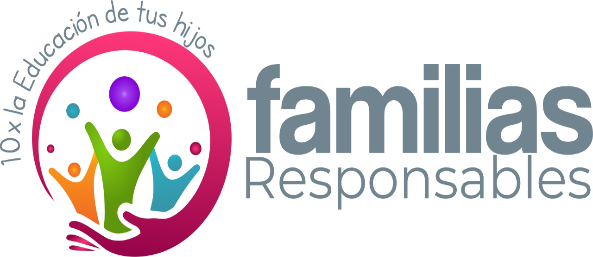 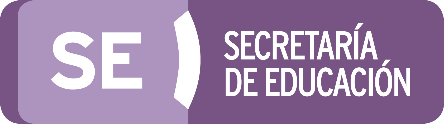 Estrategias para el Desarrollo del Lector
Estrategias para desarrollar la lectura en niños en sus Diferentes Etapas
En la mayoría de los adultos siempre rondan esas ideas de que hay que fomentar la lectura de los niños, que deben leer para aprender y que es de suma importancia la creación del hábito lector desde pequeños. Y sí, es verdad, es totalmente cierto… esas ideas están cargadas de buenísimas intenciones. 
Crear el hábito lector de los peques también depende de nosotros como parte implicada en la educación de nuestros hijos, sobrinos o nietos. Así que hay que ponernos manos a la obra y sacar un poquito de tiempo para acompañarles en ese magnífico viaje como es la lectura (ya sea en papel o digital). A continuación  proponemos estrategias para fomentar la lectura de los peques y que la vean como algo importante para el aprendizaje y como un divertimento más en sus vidas.
Estrategias para el Desarrollo de la lectura en niños de 3 a 6 años
01
Dedicar tiempo a los niños
Es verdad que siempre nos falta tiempo para hacer todo lo que tenemos que hacer (la compra, la comida, recoger la casa…) pero dedicarles 30 minutos para acompañarles con la lectura (leer con ellos y escucharles), e incluso 20, es fundamental para que los peques vayan adquiriendo el hábito lector.
02
Conocer sus gustos
Al igual que no a todos los niños les gusta jugar a los mismos juegos o ver los mismos dibujos, tampoco tienen porqué gustarles los mismos libros. Los padres, tíos, abuelos… conocen mejor que nadie a los peques y saben qué historias o personajes van a gustarles más
03
Pedir consejo y conocer los libros adecuados para su edad
No obstante siempre es bueno pedir consejo a especialistas (libreros, bibliotecarios, profesores…) a la hora de adquirir o tomar en préstamo un libro. Cada libro está recomendado para una determinada edad. Elegir un libro fuera de la edad recomendada puede ser perjudicial para el niño al hacerle sentir que es demasiado difícil o fácil de entender o leer para él.
04
Proponer / recomendar lecturas y dejarles elegir
Una vez que sabemos los gustos de los peques y que tenemos una lista de posibles libros en función de su edad, es hora de hacerles nuestra recomendación y proponerles una serie de libros para que ellos elijan libremente qué es lo que quieren leer. Así se sentirán importantes en todo el proceso lector y se sentirán más implicados con el libro en cuestión.
05
Entender la lectura como un juego
Hay que conseguir que los peques vean la lectura como un juego más. Para ello se pueden programar una serie de actividades alrededor del libro, y de su historia, para que vean su parte lúdica. Como por ejemplo leer a sus peluches, disfrazarse o hacer un dibujo al finalizar la lectura. Y algo muy importante, cuando leemos a los peques es fundamental dramatizar las lecturas.
06
Estimular a los pequeños y no presionarles con la lectura, no imponérsela
Los peques de la casa pueden estar cansados, agotados o enfadados por cualquier causa. En esos días la rutina de lectura se puede romper sin ningún problema. El objetivo es que no se sientan presionados por la lectura. Y muy importante, tener en cuenta que la lectura para ellos supone un gran esfuerzo al estar aprendiendo las letras, sílabas y palabras (y a comprender lo que están leyendo) así que fuera presiones y paciencia
07
Llevarles a la biblioteca o a librerías donde entren en contacto con los libros
Hacerles ver que el mundo está rodeado de libros es fundamental, al igual que llevarles a bibliotecas y librerías (aquí englobamos las plataformas online). Enseñarles a que pueden usar dichos espacios para hojear libros y llevárselos a casa (en préstamo o comprándolos) para que ocupen un hueco en su espacio de lectura.
08
Tener siempre libros a mano
Es importante tener siempre libros a mano para que cuando llegue el momento de su lectura estén disponibles y no haya que esperar. Es por eso por lo que es interesante hacerse una lista de libros a leer por los peques para que según se vaya acercando la fecha (estimada) de lectura ya estén en la estantería del niño (o en la tablet) o se vaya un día antes a la biblioteca a por él.
09
Intercambiar Libros con otros Niños
Entrar en el juego del intercambio de libros con otros niños puede ser beneficioso para los peques. Es otra oportunidad para acercarse a nuevas lecturas y relacionarse con otros niños a través de la lectura.
10
Dar el Ejemplo
Sin duda que es uno de los consejos más importantes. Los peques son esponjas y actúan por imitación, así que qué mejor que nos vean leyendo y nos quieran imitar
Estrategias para el Desarrollo de la lectura en niños de 6 a 12 años
01
Leer en voz alta
Cuando los padres leen cuentos a sus hijos en voz alta generan un vínculo emocional al tiempo que estimulan su atención e imaginación, aumentan sus habilidades expresivas y su dominio del lenguaje. Además, es importante que los padres utilicen la entonación adecuada e incluso gestos para que los niños identifiquen las palabras y las relaciones con objetos.
02
Relacionar imágenes con palabras
Una sencilla actividad que consiste en crear fichas con imágenes de animales, plantas u otros objetos, así como otras con sus respectivos nombres. Una vez elaboradas las tarjetas, el pequeño tendrá que leer la palabra para, a continuación, buscar la imagen correspondiente. Este ejercicio, repetido con cierta frecuencia, logrará que los niños aumenten la fluidez lectora.
03
Formar palabras con letras exactas
En este caso, los padres tendrán que crear fichas de letras para formar palabras. Primero deben generar las sílabas y pronunciarlas en voz alta con el objetivo de facilitar a los niños la identificación de la palabra. De este modo, aumentará la concentración de los menores y su curiosidad por descubrir el enigma, al tiempo que aprenden a leer
04
Cantar
Una parte básica del aprendizaje se basa en el refuerzo de la enseñanza mediante el entretenimiento. Una buena forma de amenizar la formación es cantar; el ritmo de las canciones permite a los niños memorizar las palabras, aunque todavía no las entiendan, y con el paso del tiempo asimilarán y ampliarán el vocabulario de la melodía. Otros de los beneficios que aporta este hábito, es que los menores también profundizan en la comprensión del significado de las palabras.
05
Subtítulos en las Películas
Uno de los mayores beneficios para mejorar la comprensión lectora de los niños es la visión de películas con subtítulos en el mismo idioma. De esta forma se mejora la pronunciación de las palabras además de ampliar su vocabulario y potenciar la comprensión. También se puede potenciar el aprendizaje de otros idiomas con la proyección de las películas en versión original y los correspondientes subtítulos.
06
Hablar sobre los libros que leen
Los grandes lectores disfrutan hablando sobre los libros que acaban de leer, por eso, para estimular las ansias de lectura de los más pequeños, es importante comentar sobre ellos. Además, puede ser un buen momento para recomendarles otras lecturas.
07
Organiza Bibliotecas en Casa
Está demostrado que el acceso que los niños tengan a los libros incide en su hábito de lectura. Por tanto, una buena manera para lograr que los pequeños lean, consiste en organizar una biblioteca en casa, no hace falta que sean muchos libros, pero sí que estén siempre a su disposición para que se convierta en una llamada a la lectura.
Estrategias para el Desarrollo de la lectura en niños de 12 a 15 años
01
Elige un Formato Adecuado
Este hábito después de los años de educación se ha convertido en una obligación más que en un placer.  Además en la actualidad debe competir con otras aficiones en el tiempo de ocio como las actividades extraescolares, el uso de tabletas o el de teléfonos móviles. Los audiolibros permiten adquirir los beneficios de leer como un enriquecimiento del vocabulario o el desarrollo de la capacidad de concentración y comprensión.
02
Respeta su Capacidad Lectora
Los adolescentes deben encontrar narraciones que les interesen pero que además estén adaptadas a su edad. Un niño de doce años difícilmente podrá leer libros pautados para chicos de 14  o 16 años. Sigue las indicaciones de las editoriales o de los bibliotecarios a la hora de buscar narraciones. Si no les gusta o no lo entienden, seguro que lo dejarán y esta experiencia negativa le desanimará a la hora de comenzar a adentrarse en otras historias.
03
Busca Libros Adecuados
Para enganchar a la lectura a los jóvenes, las obras tienen que interesarles desde la portada. Deben sentirse atraídos por una historia que tenga alguna conexión con su vida. Si le gustan los deportes o las aventuras, busca algunos relacionados con estas temáticas. También puede ser una buena idea elegir otros que les ayuden a sobrellevar momentos decisivos de su vida como la pérdida de un ser querido o un enfado con su mejor amigo. No debemos imponerles algo que no les va a cautivar.
04
No prohibir lecturas
Los hijos siempre sienten una gran atracción sobre aquello que les vetan sus padres. Prohibirles su lectura no suele resultar una buena decisión porque intentarán hacerlo a escondidas. Lo mejor es dejarles leer diez páginas y que nos cuenten lo que han leído.
05
Una Actividad Familiar
A los niños les encanta desde pequeños que leamos con ellos. Ya sea antes de dormir o en otro rato tranquilo, disfrutarán de estos momentos mágicos. Cuando son prelectores les ayuda a ir teniendo contacto con los libros. A los seis o siete años cuando ya empiezan a tener competencia lectora podemos sentarnos a su lado e intentar que nos vayan contando lo que han entendido. Si notan que nos interesamos, se irán poco a poco aficionando hasta que se convierta en un placer solitario en la adolescencia. Además si ven a sus padres leyendo, intentarán imitar su ejemplo. ¡Conviértelo en una actividad familiar para enganchar a la lectura a tus hijos!
La lectura nos abre las puertas del mundo que te atrevas a   imaginar
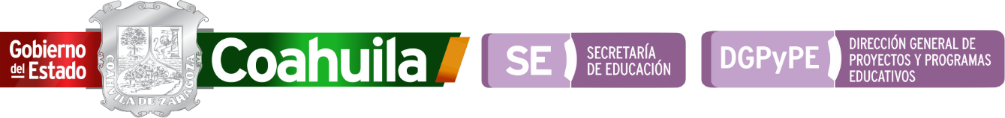 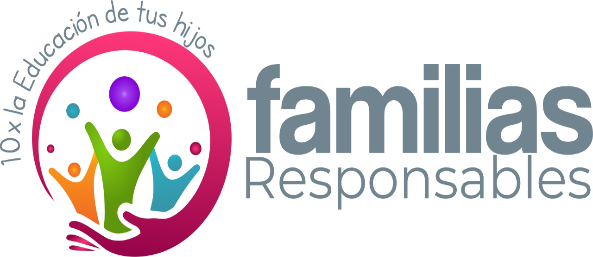 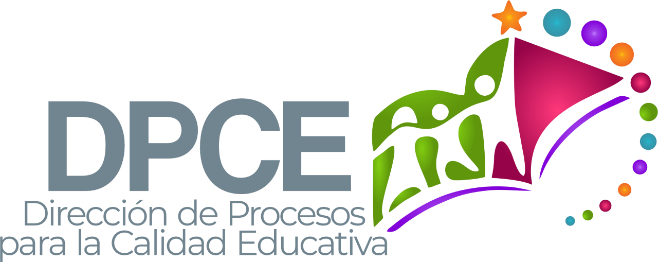 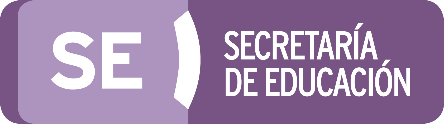 Dra. Blanca Margarita  Villarreal Soto  Tel. (844) 4118391, 4118800Ext. 3737